En reise i Hjorteviltregisteret
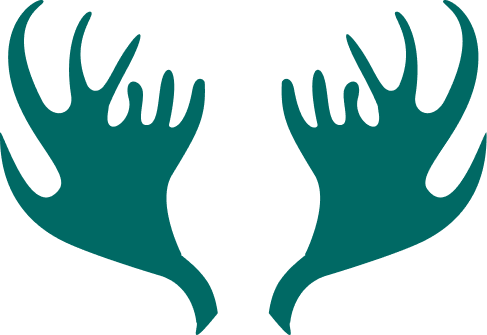 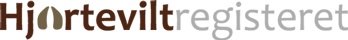 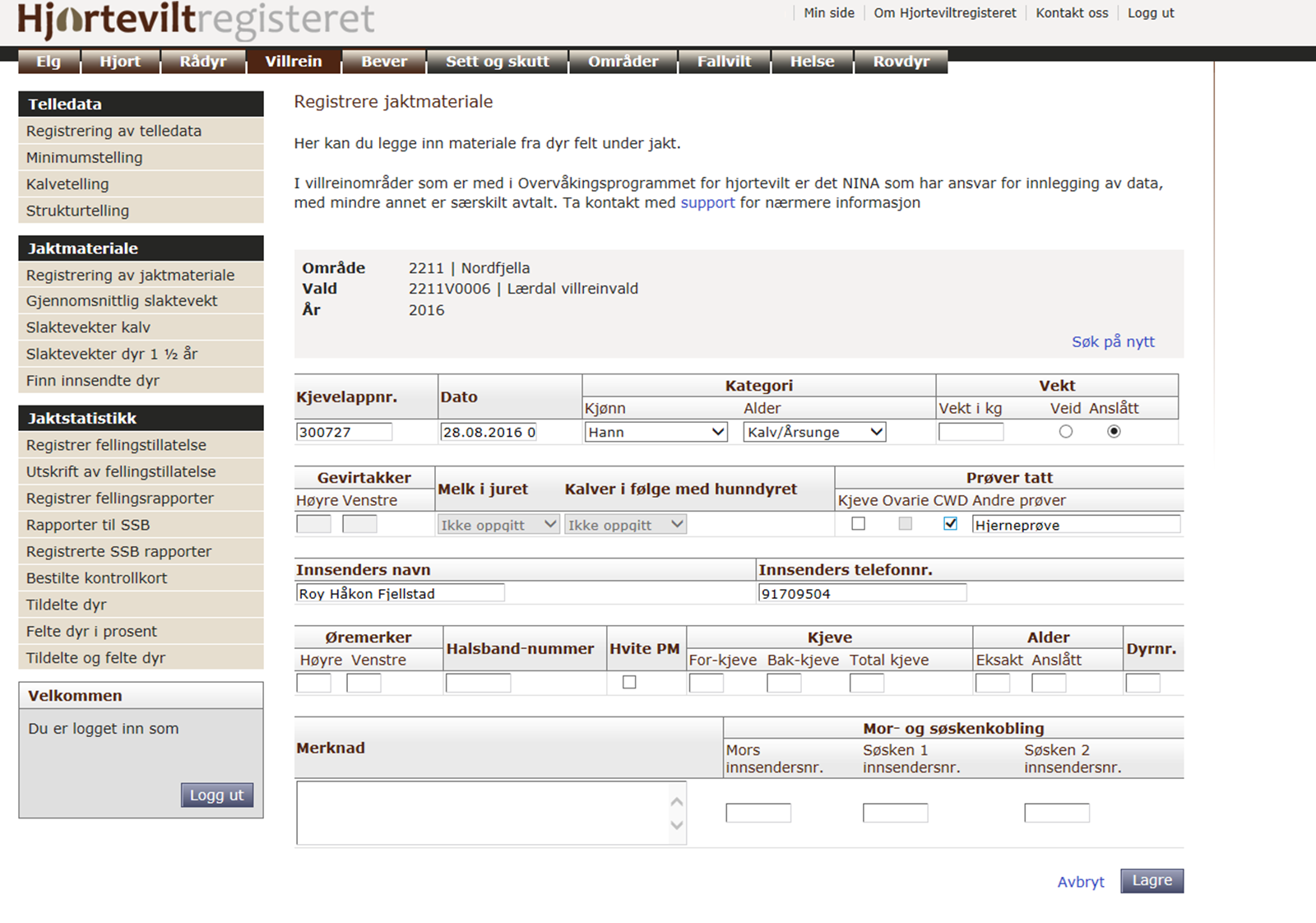 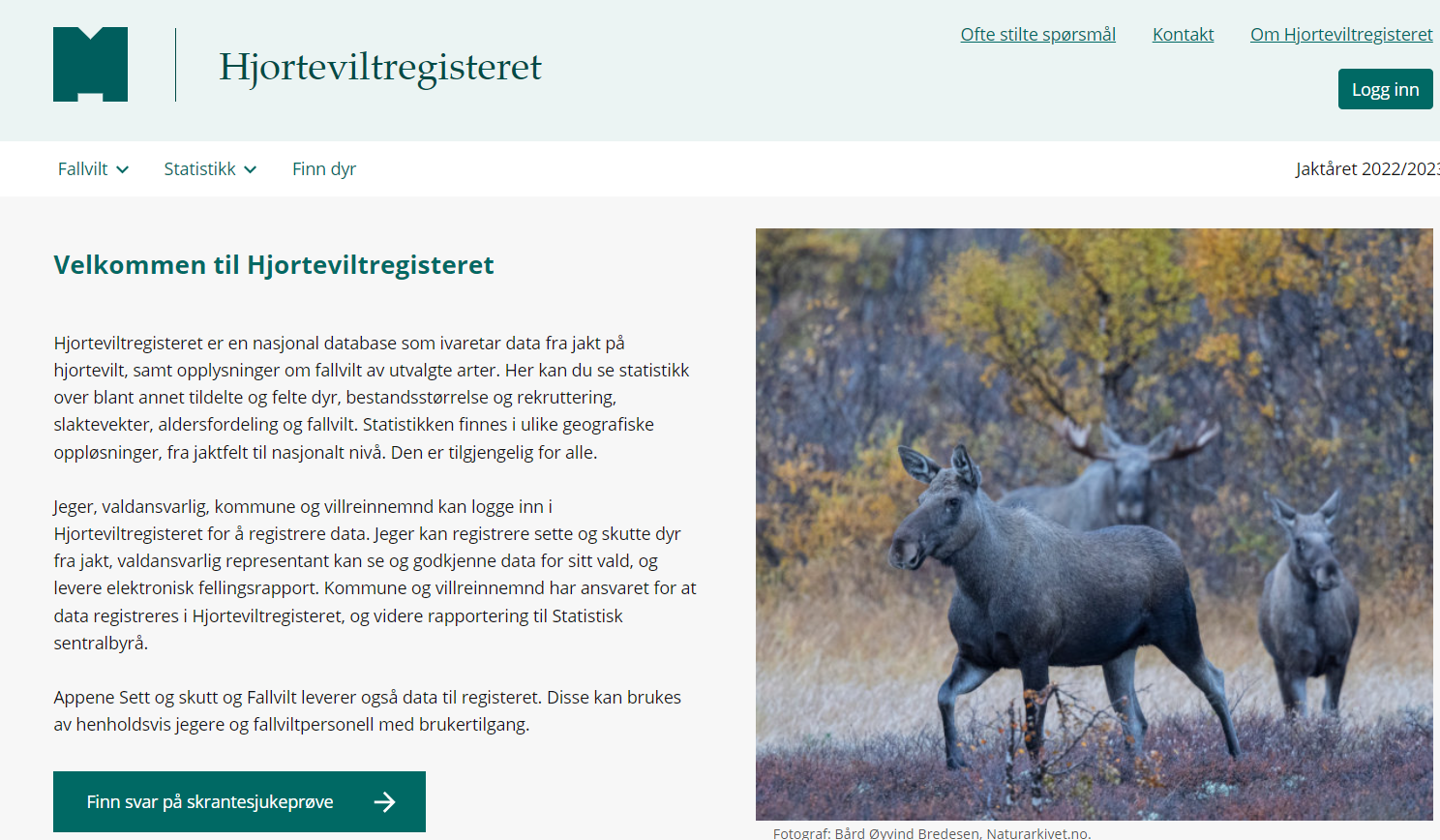 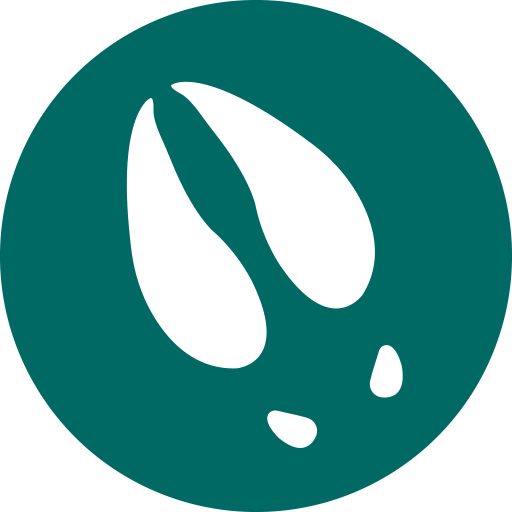 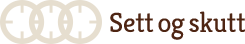 [Speaker Notes: 22 prodsettinger]
Hjorteviltregisteret 2.0
Hjorteviltregisteret
Elektronisk fellingsrapport
CWD-prøver
Utsending fellingstillatelse
Rapportering til SSB
Rådyr og villrein
Papirskjema
Villsvin
Sett og skutt app
Ny forskrift
Fallviltapp
Oppstart pilotprosjekt Hjorteviltregisteret
Slaktevekter sett og skutt
Settogskutt.no
2012
2012
2020
2020
2012
2019
2021
2016
2001
2021
2017
2022?
1980-tallet
2013
1990-tallet
1980 -1984Føring av sett elg skjema
Sett elg skjemaet sendes ut
Jaktlederen returnerer utfylt skjema
Viltnemda kontrollerer skjemaene
Skjemaene sendes til fylkesmannens miljøvernavdeling 
Dataene overføres til et standardisert puncheskjema 
Puncheskjemaene sendes til FDB-sentralen ved NLH for databehandling
FDB-sentralen returnerer datautskrifter 
Datautskriftene benyttes i forvaltningen
[Speaker Notes: Etter dette: Innsamling sendt fra kommune ti fylkesmanne som laget fylkesvise filer. Cersin, excel, acess, GISKO mm]
Hjorteviltregisteret 2.0
Elektronisk fellingsrapport
CWD-prøver
Utsending fellingstillatelse
Rapportering til SSB
Rådyr og villrein
Papirskjema
Villsvin
Sett og skutt app
Ny forskrift
Fallviltapp
Oppstart pilotprosjekt Hjorteviltregisteret
Slaktevekter sett og skutt
Settogskutt.no
2012
2012
2020
2020
2012
2019
2021
2016
2001
2021
2017
2022?
1980-tallet
2013
1990-tallet
Rapporter sett og felt elg via Internett
«Prosjekt Hjorteviltregisteret utvikler et internettbasert system hvor kommunene og andre involverte kan registreres som brukere og få tilgang til alle nødvendige hjelpemidler for registrering, behandling og rapportering av data fra jakta.»
[Speaker Notes: Slutten av 90-tallet, starten av 2000-tallet. Arbeidet med Hjorteviltregisteret og pilotprosjekt
Enkelte kommuner i Nord Trøndelag var med. Systemet gikk på sett elg, og delvis sumtall for fellinger og fallvilt]
Hjorteviltregisteret 2.0
Hjorteviltregisteret
Elektronisk fellingsrapport
CWD-prøver
Utsending fellingstillatelse
Rapportering til SSB
Rådyr og villrein
Papirskjema
Villsvin
Sett og skutt app
Ny forskrift
Fallviltapp
Oppstart pilotprosjekt Hjorteviltregisteret
Slaktevekter sett og skutt
Settogskutt.no
2012
2012
2020
2020
2012
2019
2021
2016
2001
2021
2017
2022?
1980-tallet
2013
1990-tallet
Etablering av Hjorteviltregisteret
2001 – nasjonal Hjorteviltregisteret etableres i Røyrvik 
Kommunen må registrere data fra papirskjema i Hjorteviltregisteret
[Speaker Notes: Operativ drift 01.07. 2001

Vedtatt i Stortinget i 2001 at Hjorteviltregisteret i Røyrvik


Hjorteviltregisteret: Mye data tilbake i tid. Bla sett elg tilbake til 1985 (52 kommuner)

En del problemer med løsningen. Det jobbes videre for å ferdigstille og en «komplett» versjon er ferdig i 2003. Denne inneholder sett dyr, individdata, jaktsatistikk, fallvilt og ssb-rapportering]
Hjorteviltregisteret 2.0
Hjorteviltregisteret
Elektronisk fellingsrapport
CWD-prøver
Utsending fellingstillatelse
Rådyr og villrein
Kartbasert registrering
av fallvilt
Papirskjema
Villsvin
Sett og skutt app
Fallviltapp
Oppstart pilotprosjekt Hjorteviltregisteret
Slaktevekter sett og skutt
2007
2012
2020
2020
2012
2019
2021
2016
2001
2021
2017
2022?
1980-tallet
2013
1990-tallet
[Speaker Notes: Før dette måtte kooridnatene for fallvilt punches inn, ikke så mange som tok seg bryet med dette]
Bruk av Hjorteviltregisteret 
forskriftsfestes
Hjorteviltregisteret 2.0
Rådyr og villrein
på settogskutt.no
Hjorteviltregisteret
Utsending fellingstillatelse
Villsvin
Slaktevekter settogskutt.no
Kartbasert registrering
av fallvilt
Fallviltapp
Papirskjema
Sett og skutt app
Oppstart pilotprosjekt Hjorteviltregisteret
Elektronisk fellingsrapport
CWD-prøver
Settogskutt.no
2019
2016
2001
2007
2012
2022?
2012
2013
2019
2017
1980-tallet
2021
2021
2017
1990-tallet
[Speaker Notes: 2011- Hjorteviltregisteret til Miljødirektoratet servere
Forskriftsfestet i 2012
Nå skal rapportering til SSB  også skje gjennom registeret]
Bruk av Hjorteviltregisteret 
forskriftsfestes
Hjorteviltregisteret 2.0
Rådyr og villrein
på settogskutt.no
Hjorteviltregisteret
Utsending fellingstillatelse
Villsvin
Slaktevekter settogskutt.no
Kartbasert registrering
av fallvilt
Fallviltapp
Papirskjema
Sett og skutt app
Oppstart pilotprosjekt Hjorteviltregisteret
Elektronisk fellingsrapport
CWD-prøver
Settogskutt.no
2019
2016
2001
2007
2012
2022?
2012
2013
2019
2017
1980-tallet
2021
2021
2017
1990-tallet
[Speaker Notes: 2011- Hjorteviltregisteret til Miljødirektoratet servere
Forskriftsfestet i 2012
Nå skal rapportering til SSB  også skje gjennom registeret]
Bruk av Hjorteviltregisteret 
forskriftsfestes
Hjorteviltregisteret 2.0
Rådyr og villrein
på settogskutt.no
Hjorteviltregisteret
Utsending fellingstillatelse
Villsvin
Slaktevekter settogskutt.no
Kartbasert registrering
av fallvilt
Fallviltapp
Papirskjema
Sett og skutt app
Oppstart pilotprosjekt Hjorteviltregisteret
Elektronisk fellingsrapport
CWD-prøver
Settogskutt.no
2019
2016
2001
2007
2012
2022?
2012
2013
2019
2017
1980-tallet
2021
2021
2017
1990-tallet
[Speaker Notes: 2011- Hjorteviltregisteret til Miljødirektoratet servere
Forskriftsfestet i 2012
Nå skal rapportering til SSB  også skje gjennom registeret]
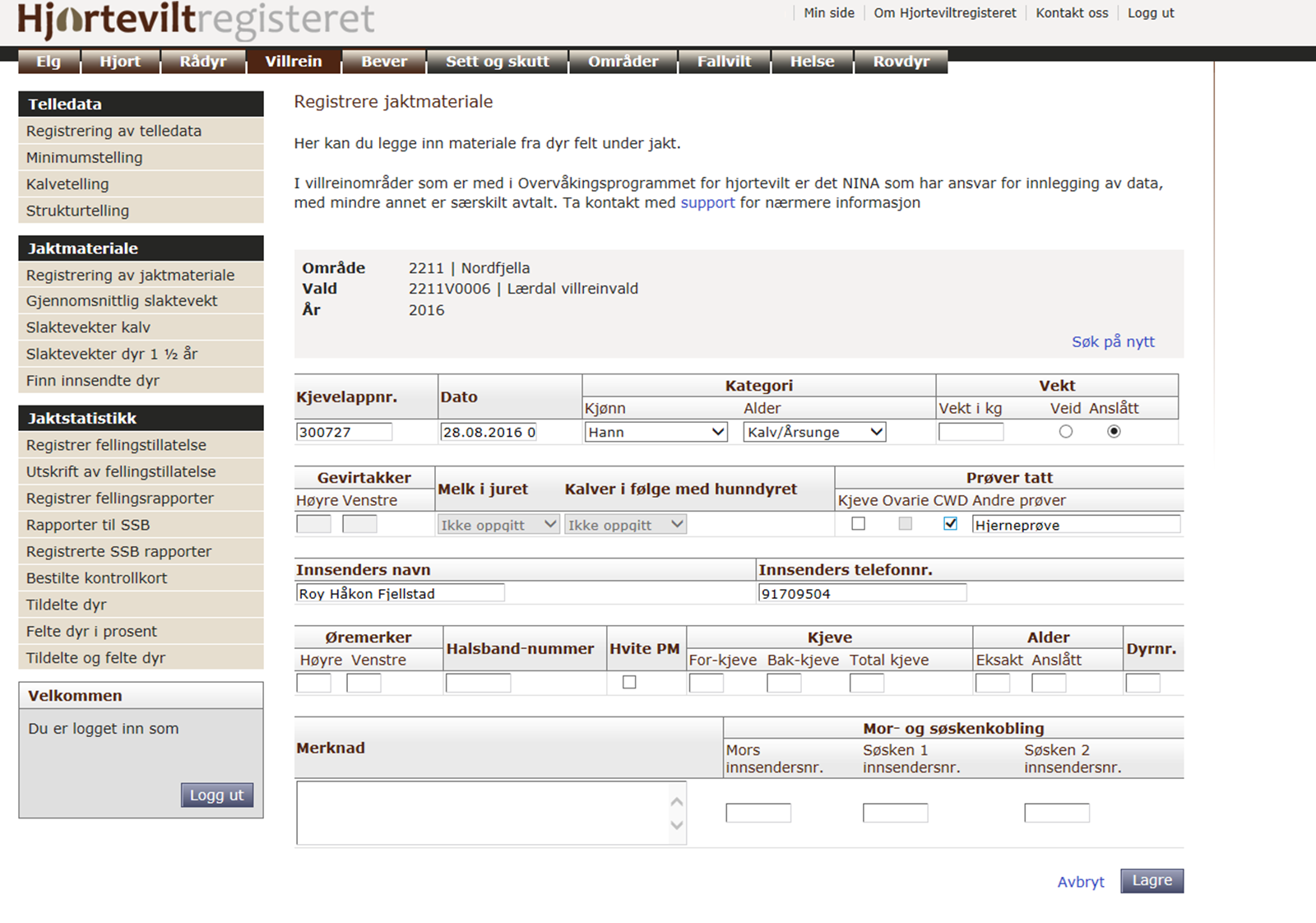 Bruk av Hjorteviltregisteret 
forskriftsfestes
Hjorteviltregisteret 2.0
Rådyr og villrein
på settogskutt.no
Hjorteviltregisteret
Utsending fellingstillatelse
Villsvin
Slaktevekter settogskutt.no
Kartbasert registrering
av fallvilt
Fallviltapp
Papirskjema
Sett og skutt app
Oppstart pilotprosjekt Hjorteviltregisteret
Elektronisk fellingsrapport
CWD-prøver
Settogskutt.no
2019
2016
2001
2007
2012
2022?
2012
2013
2019
2017
1980-tallet
2021
2021
2017
1990-tallet
[Speaker Notes: 2011- Hjorteviltregisteret til Miljødirektoratet servere
Forskriftsfestet i 2012
Nå skal rapportering til SSB  også skje gjennom registeret]
Bruk av Hjorteviltregisteret 
forskriftsfestes
Rådyr og villrein
på settogskutt.no
Hjorteviltregisteret
Utsending fellingstillatelse
Villsvin
Slaktevekter settogskutt.no
Kartbasert registrering
av fallvilt
Fallviltapp
Papirskjema
Sett og skutt app
Oppstart pilotprosjekt Hjorteviltregisteret
Elektronisk fellingsrapport
CWD-prøver
Settogskutt.no
2019
2016
2001
2007
2012
2022?
2012
2013
2019
2017
1980-tallet
2021
2021
2017
1990-tallet
[Speaker Notes: 2011- Hjorteviltregisteret til Miljødirektoratet servere
Forskriftsfestet i 2012
Nå skal rapportering til SSB  også skje gjennom registeret]
Bruk av Hjorteviltregisteret 
forskriftsfestes
Hjorteviltregisteret 2.0
Rådyr og villrein
på settogskutt.no
Hjorteviltregisteret
Utsending fellingstillatelse
Villsvin
Slaktevekter settogskutt.no
Kartbasert registrering
av fallvilt
Fallviltapp
Papirskjema
Sett og skutt app
Oppstart pilotprosjekt Hjorteviltregisteret
Elektronisk fellingsrapport
CWD-prøver
Settogskutt.no
2019
2016
2001
2007
2012
2022?
2012
2013
2019
2017
1980-tallet
2021
2021
2017
1990-tallet
[Speaker Notes: 2011- Hjorteviltregisteret til Miljødirektoratet servere
Forskriftsfestet i 2012
Nå skal rapportering til SSB  også skje gjennom registeret]
Bruk av Hjorteviltregisteret 
forskriftsfestes
Hjorteviltregisteret 2.0
Rådyr og villrein
på settogskutt.no
Hjorteviltregisteret
Villsvin
Slaktevekter settogskutt.no
Kartbasert registrering
av fallvilt
Fallviltapp
Papirskjema
Sett og skutt app
Oppstart pilotprosjekt Hjorteviltregisteret
Elektronisk fellingsrapport
CWD-prøver
Settogskutt.no
2019
2016
2001
2007
2012
2022?
2012
2013
2019
2017
1980-tallet
2021
2021
2017
1990-tallet
[Speaker Notes: 2011- Hjorteviltregisteret til Miljødirektoratet servere
Forskriftsfestet i 2012
Nå skal rapportering til SSB  også skje gjennom registeret]
Bruk av Hjorteviltregisteret 
forskriftsfestes
Hjorteviltregisteret 2.0
Rådyr og villrein
på settogskutt.no
Hjorteviltregisteret
Utsending fellingstillatelse
Villsvin
Slaktevekter settogskutt.no
Kartbasert registrering
av fallvilt
Fallviltapp
Papirskjema
Sett og skutt app
Oppstart pilotprosjekt Hjorteviltregisteret
CWD-prøver
Settogskutt.no
2019
2016
2001
2007
2012
2022?
2012
2013
2019
2017
1980-tallet
2021
2021
2017
1990-tallet
[Speaker Notes: 2011- Hjorteviltregisteret til Miljødirektoratet servere
Forskriftsfestet i 2012
Nå skal rapportering til SSB  også skje gjennom registeret]
Bruk av Hjorteviltregisteret 
forskriftsfestes
Hjorteviltregisteret 2.0
Rådyr og villrein
på settogskutt.no
Hjorteviltregisteret
Utsending fellingstillatelse
Villsvin
Slaktevekter settogskutt.no
Kartbasert registrering
av fallvilt
Fallviltapp
Papirskjema
Sett og skutt app
Oppstart pilotprosjekt Hjorteviltregisteret
Elektronisk fellingsrapport
CWD-prøver
Settogskutt.no
2019
2016
2001
2007
2012
2022?
2012
2013
2019
2017
1980-tallet
2021
2021
2017
1990-tallet
[Speaker Notes: 2011- Hjorteviltregisteret til Miljødirektoratet servere
Forskriftsfestet i 2012
Nå skal rapportering til SSB  også skje gjennom registeret]
Bruk av Hjorteviltregisteret 
forskriftsfestes
Hjorteviltregisteret 2.0
Rådyr og villrein
på settogskutt.no
Hjorteviltregisteret
Utsending fellingstillatelse
Villsvin
Slaktevekter settogskutt.no
Kartbasert registrering
av fallvilt
Fallviltapp
Papirskjema
Sett og skutt app
Oppstart pilotprosjekt Hjorteviltregisteret
Elektronisk fellingsrapport
CWD-prøver
Settogskutt.no
2019
2016
2001
2007
2012
2022?
2012
2013
2019
2017
1980-tallet
2021
2021
2017
1990-tallet
[Speaker Notes: 2011- Hjorteviltregisteret til Miljødirektoratet servere
Forskriftsfestet i 2012
Nå skal rapportering til SSB  også skje gjennom registeret]
Hvem bruker Hjorteviltregisteret?
Foto: Kathrine Aakre
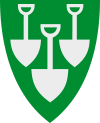 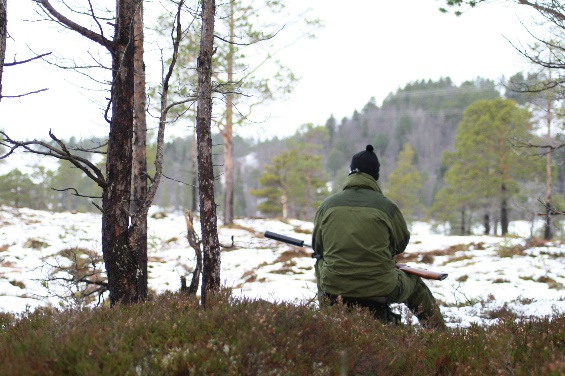 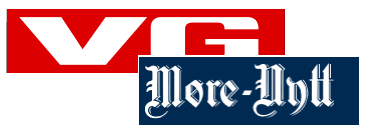 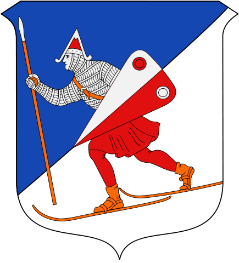 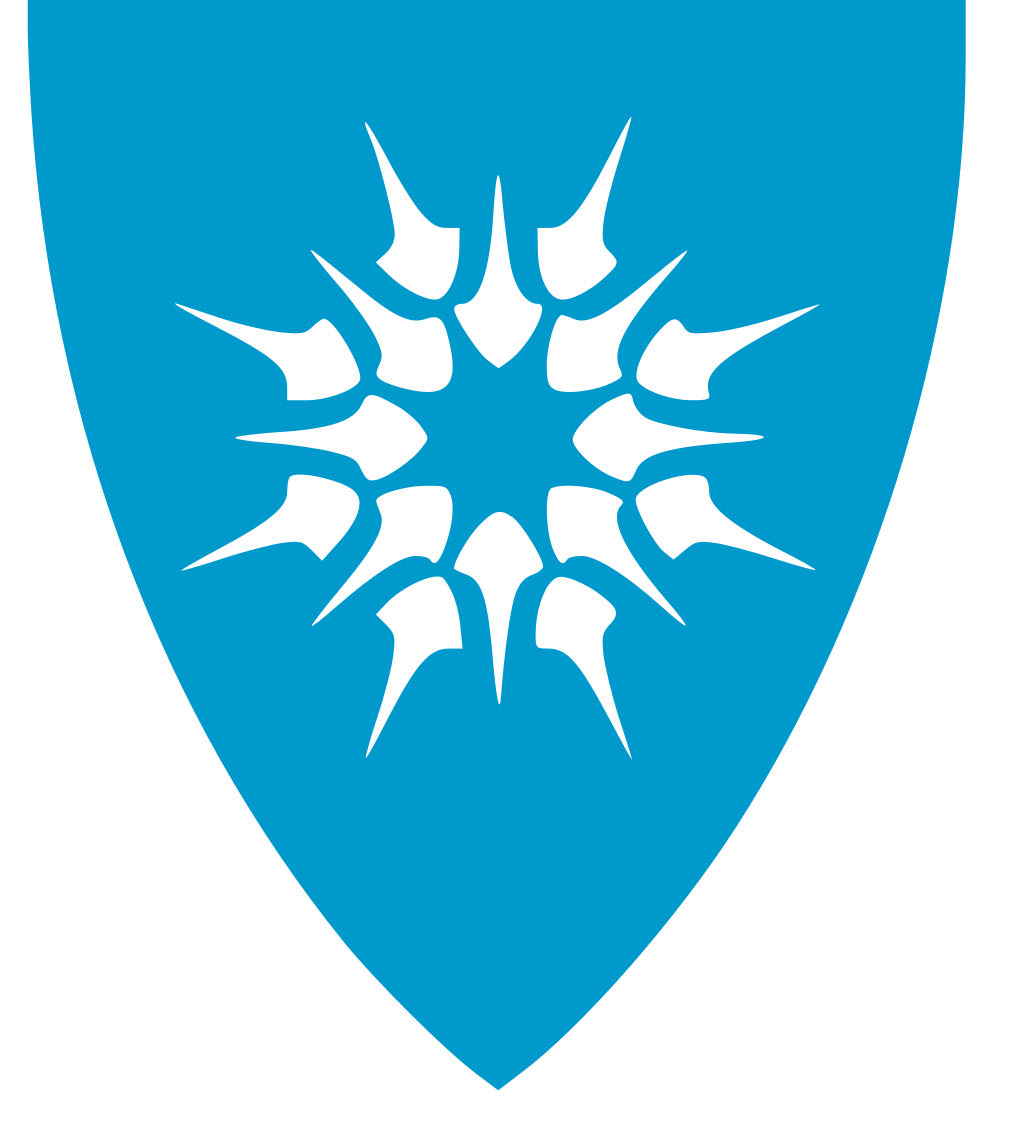 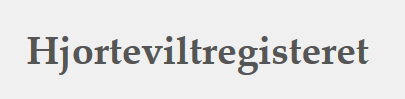 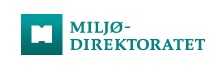 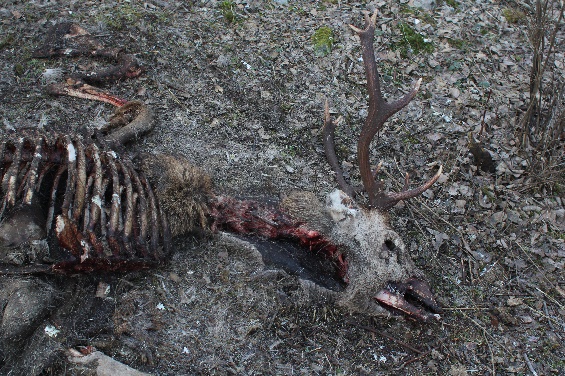 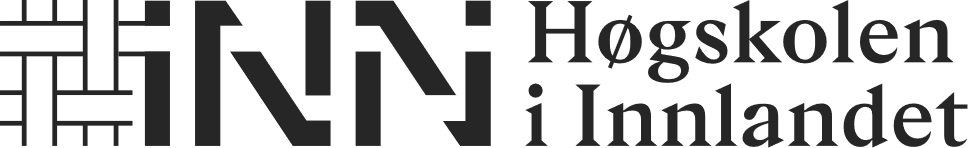 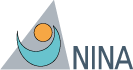 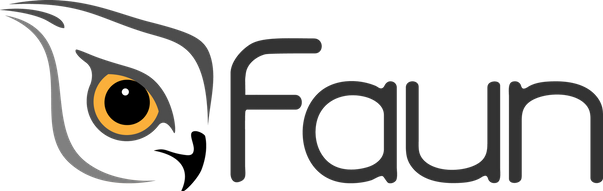 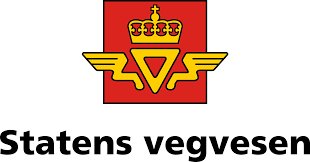 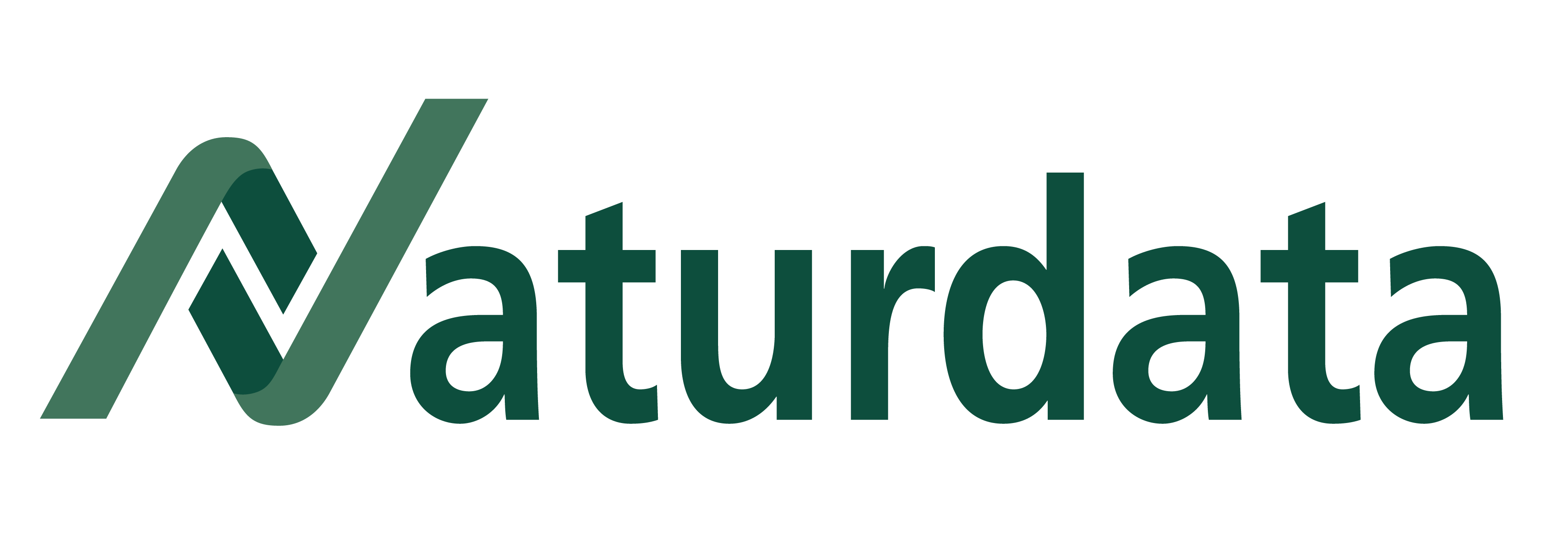 [Speaker Notes: Mange brukere]
Hvem bruker Hjorteviltregisteret?
Kommuner:758

Ettersøkspersonell: 1543

Valdansvarlige: 6830

Jegere: 45 296
henvendelser
Apper
Fallvilt: 
Ios: 622
Android: 799
Sett og skutt: 
iOs 14 200
Android 12 500
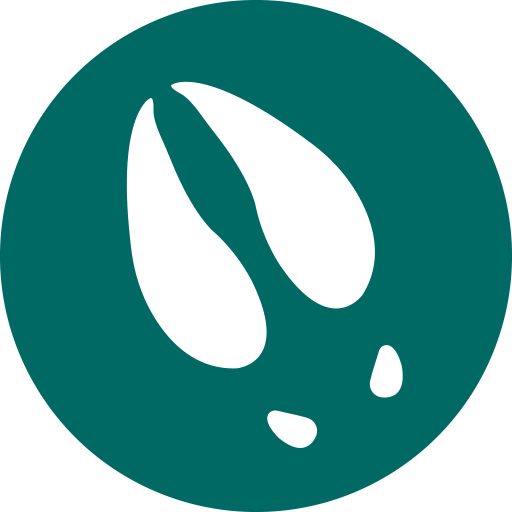 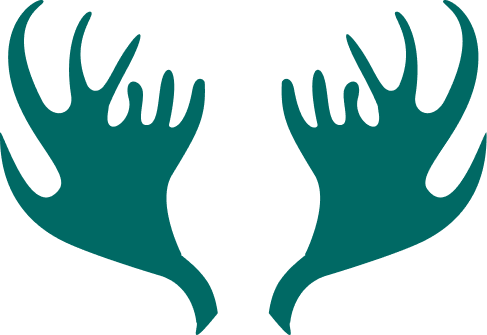 [Speaker Notes: på iOS er det antall førstegangs-nedlastinger på iPhone, for Android er det antall aktive enheter som har installert appen. definisjonen av aktiv enhet er at brukeren har brukt telefonen (ikke appen) de siste 30 dagene]